Love
Your
Neighbor
What is
LOVE YOUR NEIGHBOR?
It is a global initiative of Every Home for Christ to inspire and empower churches to carry Christ to their world. Love Your Neighbor resources are currently used by churches in six languages across 25 nations.
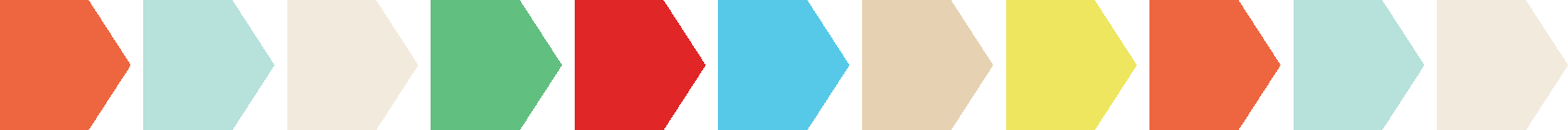 It is a free kit of resources (print and digital) that are tailored to the current needs of American culture and aimed at sharing the good news.
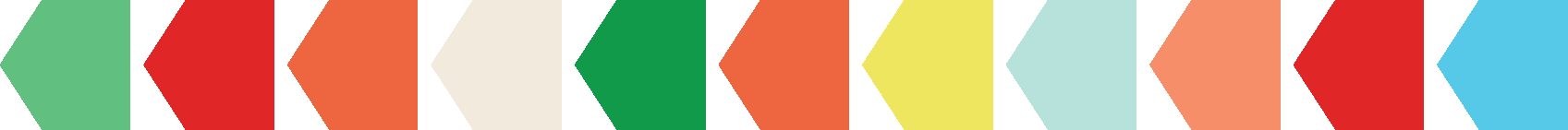 Why
LOVE
YOUR
NEIGHBOR?
It is Jesus’s priority.
There is nothing more important than knowing God and making his love known. (Matthew 22:37-39)
God so loved, so we love.
The resources in this kit are meant to serve as an invitation to draw us beyond ourselves, toward one another, and ever nearer to Jesus. As we grow in greater love for the Lord, he expands our capacity to love others. (1 John 4:11)
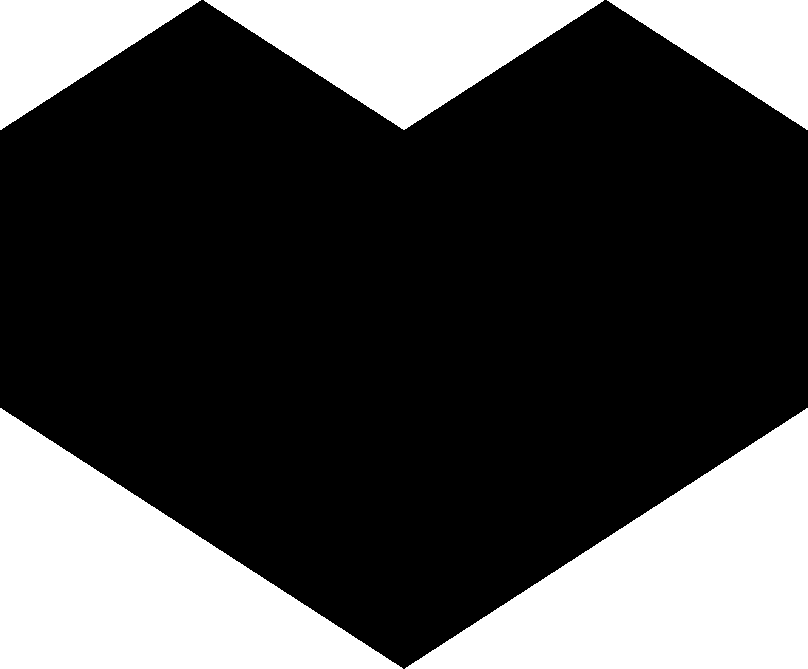 An answer to a crisis.
The Love Your Neighbor initiative aims to help churches bridge divides, meet felt needs, and engage in holistic witness that integrates acts of love with the transformative message of the gospel.
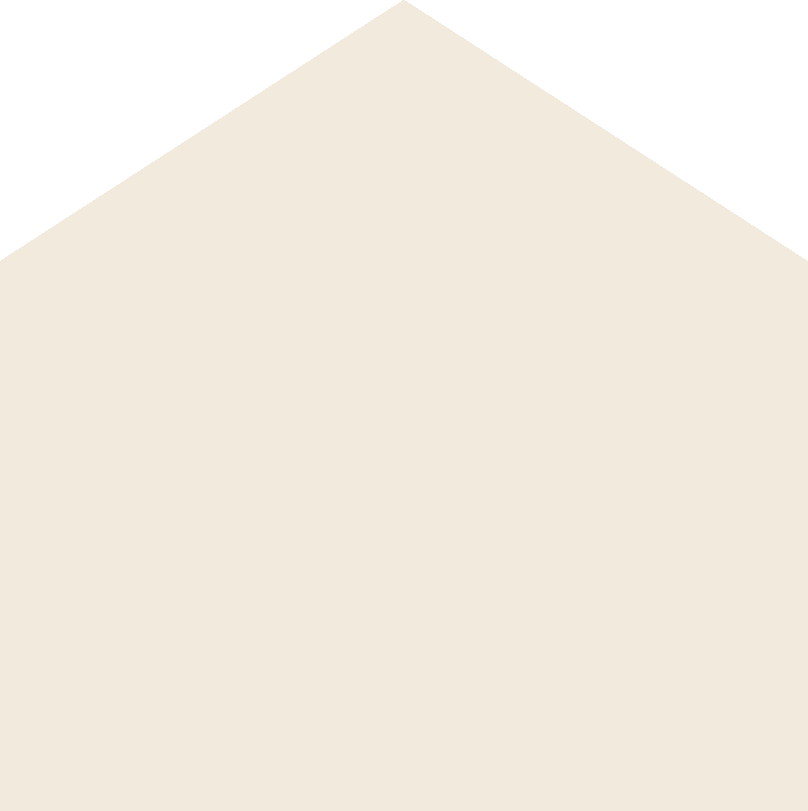 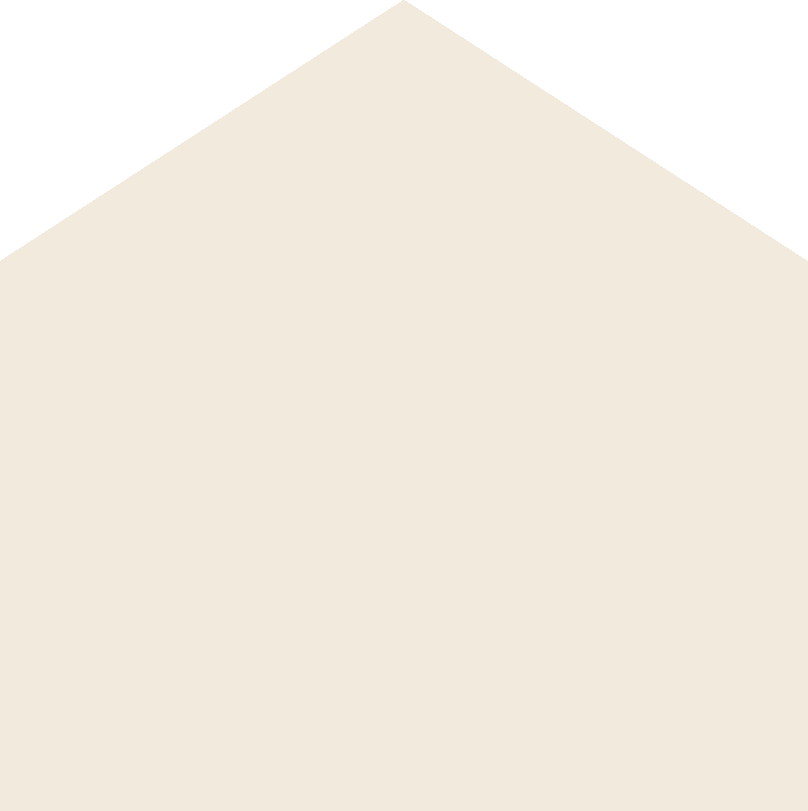 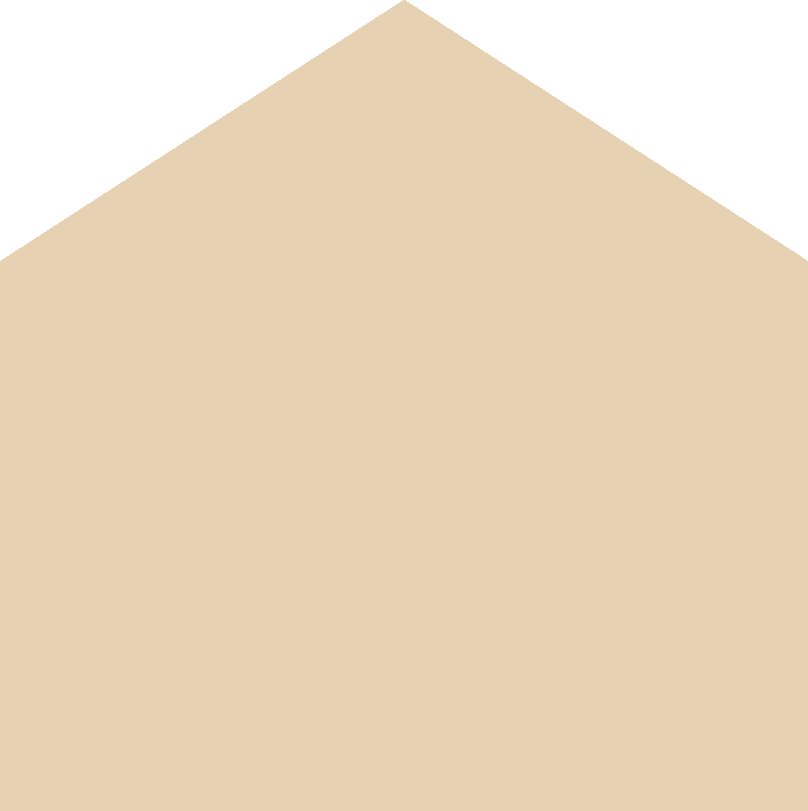 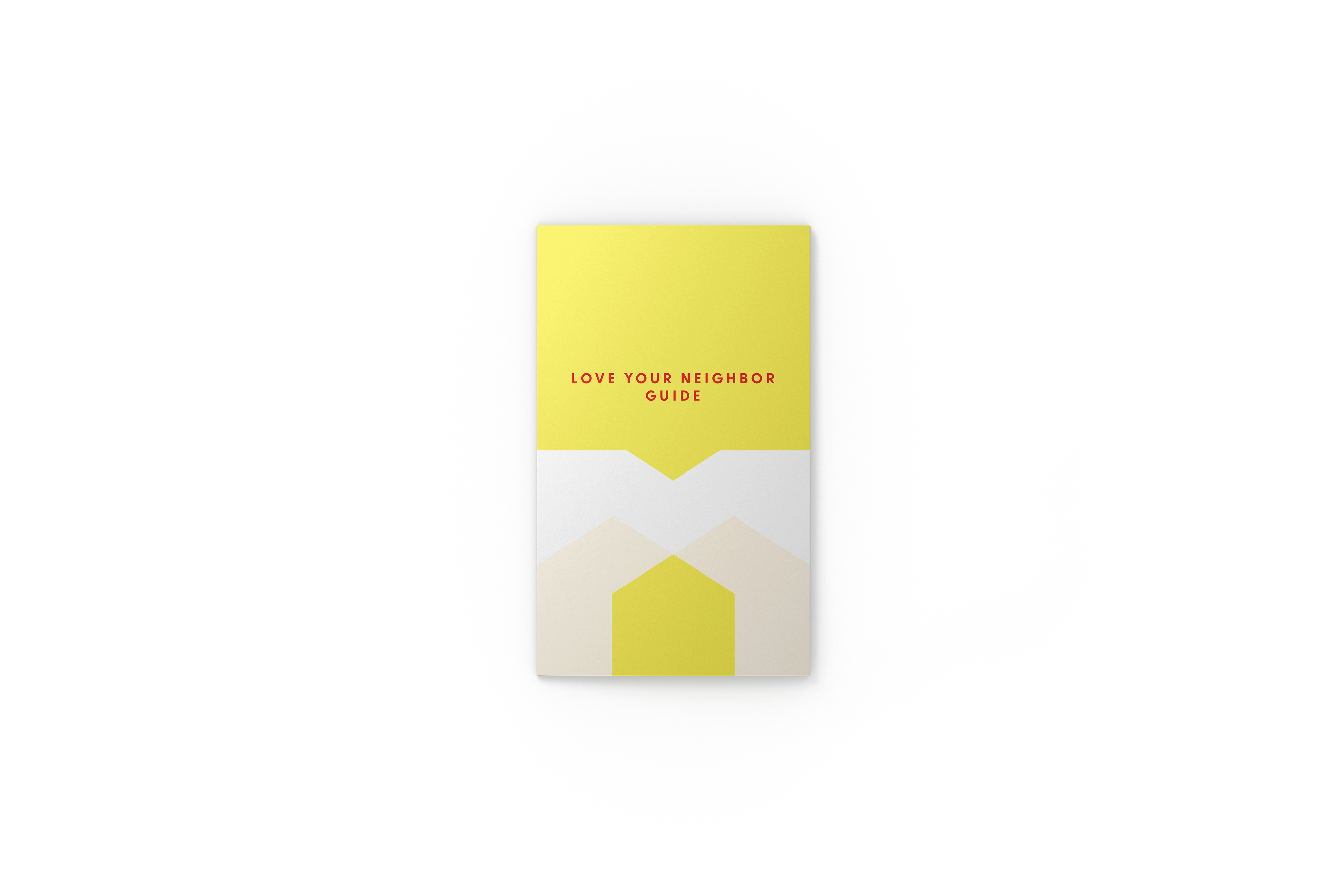 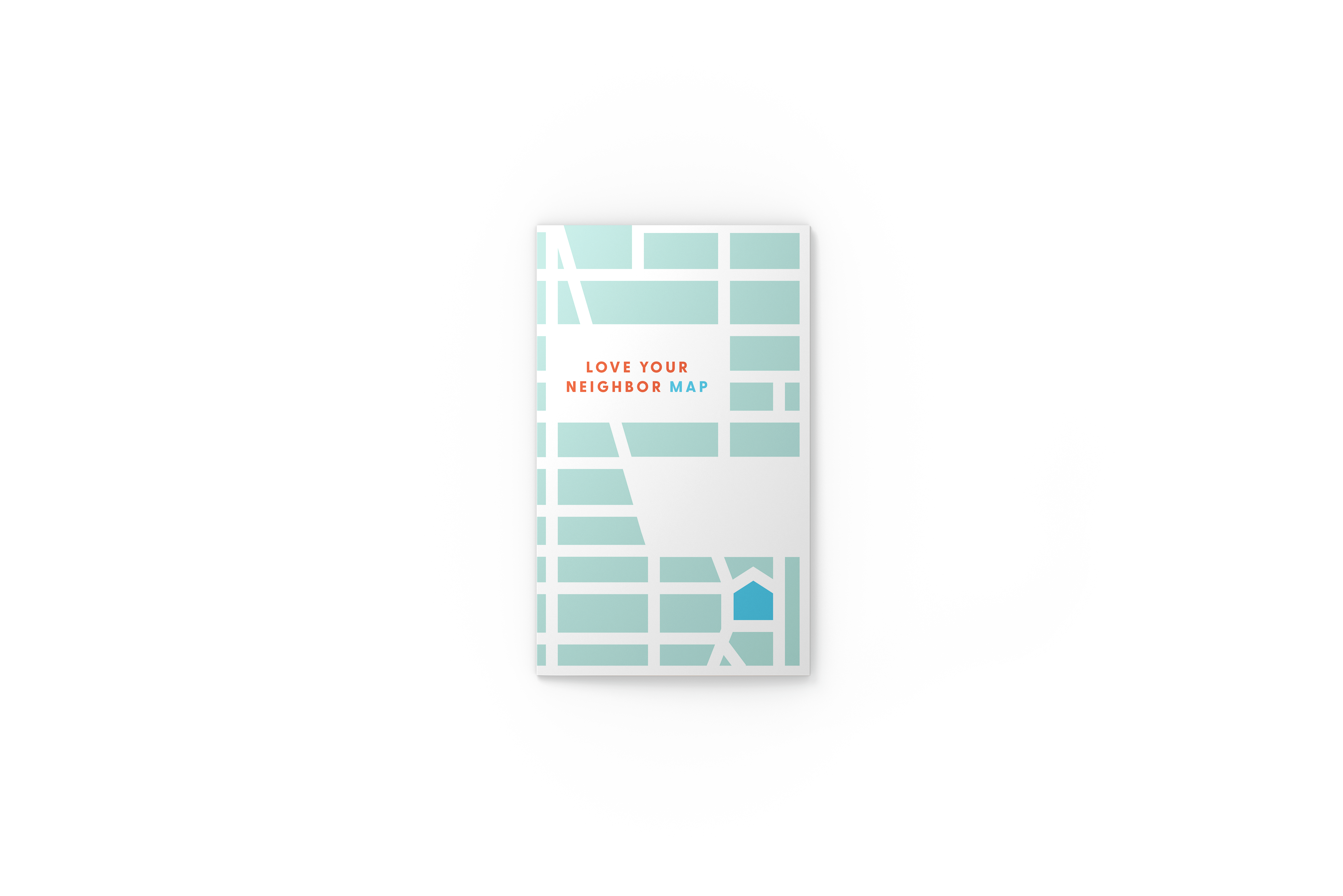 What is
IN THE
KIT?
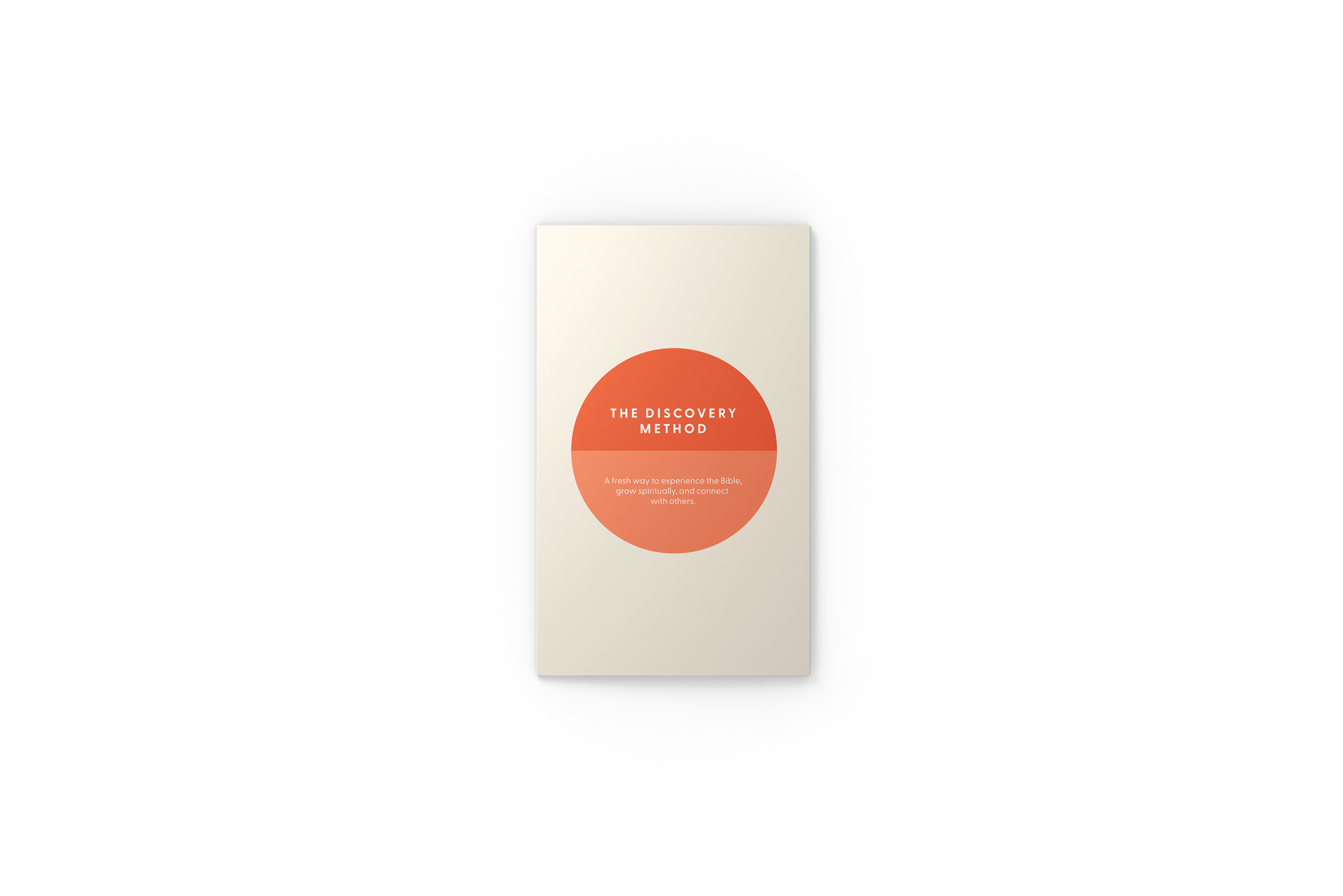 Love Your
Neighbor Guide
Love Your
Neighbor Map
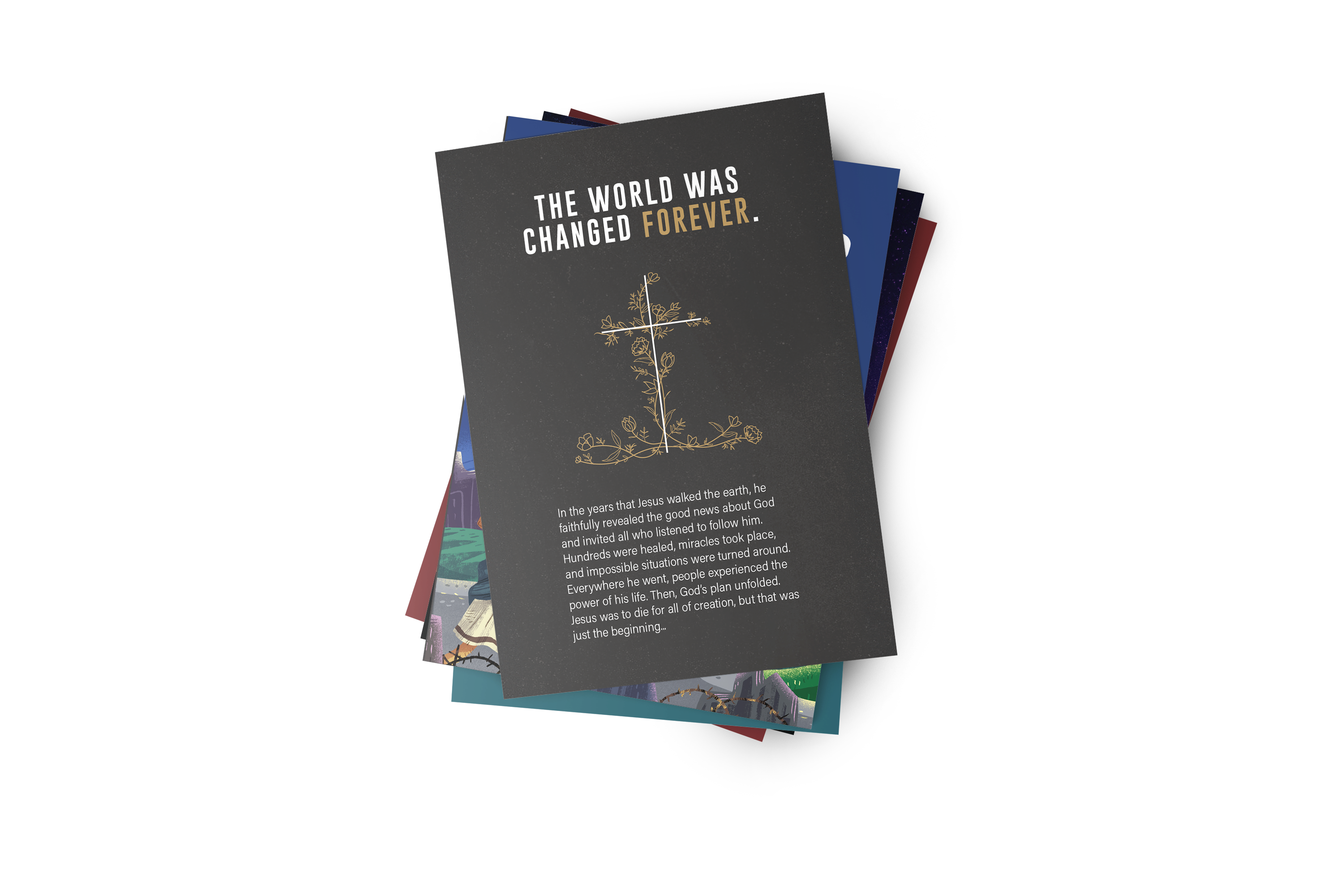 The Discovery
Method
Engagers
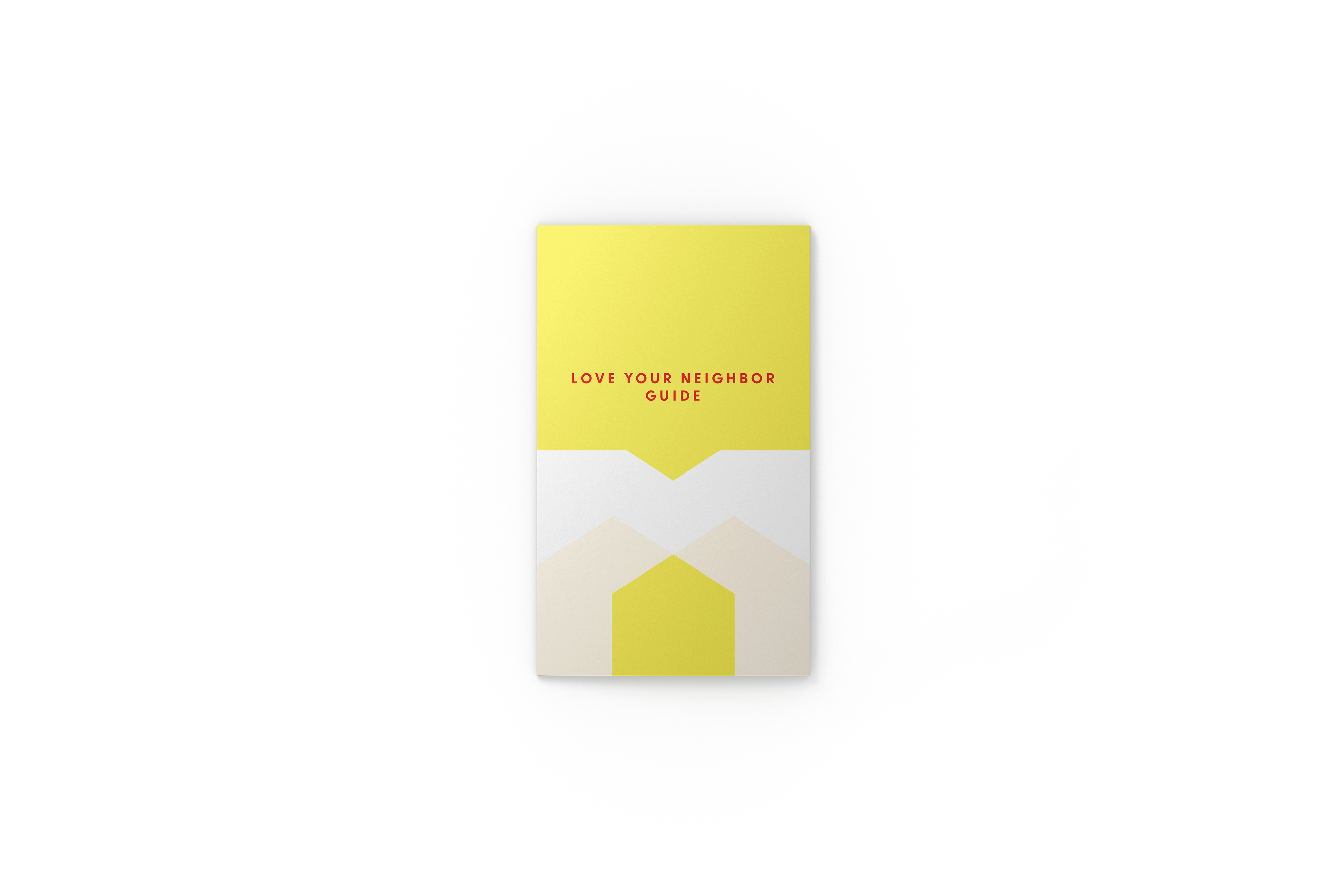 What is
IN THE
KIT?
LOVE YOUR NEIGHBOR GUIDE
The Love Your Neighbor Guide is the place to get started. It includes inspiration for a life of loving God and others and a 52-week action journal that helps you create a plan for carrying Christ to where you live, work, and play.
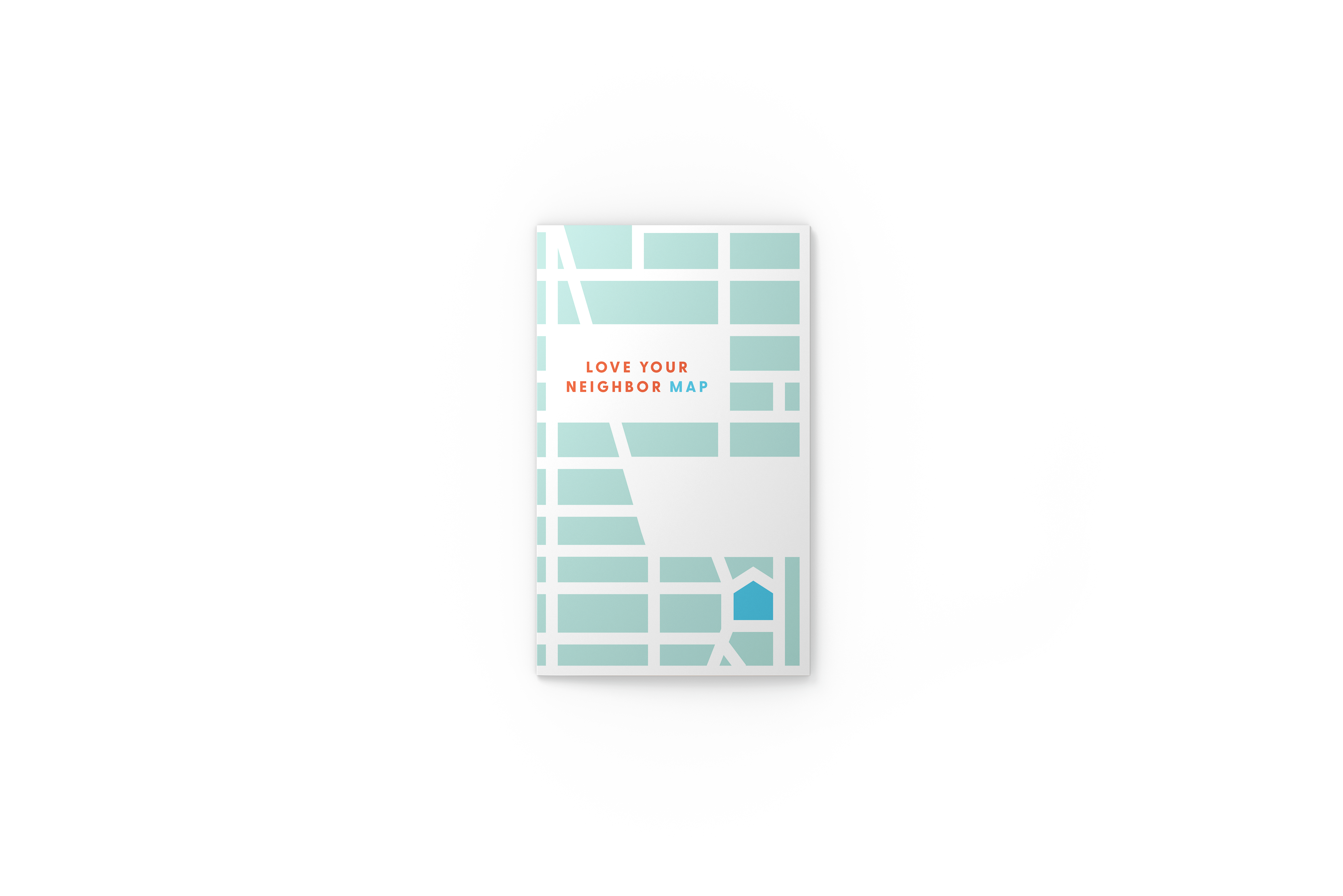 What is
IN THE
KIT?
LOVE YOUR NEIGHBOR MAP
The Love Your Neighbor Map is a family-focused piece intended for all ages. It’s a colorful and illustrated tour guide on this journey, full of fun ideas for connecting with your 12 closest neighbors. This map lets you visualize who lives around you, consider how you can best get to know them, and show them genuine gestures of love and care.
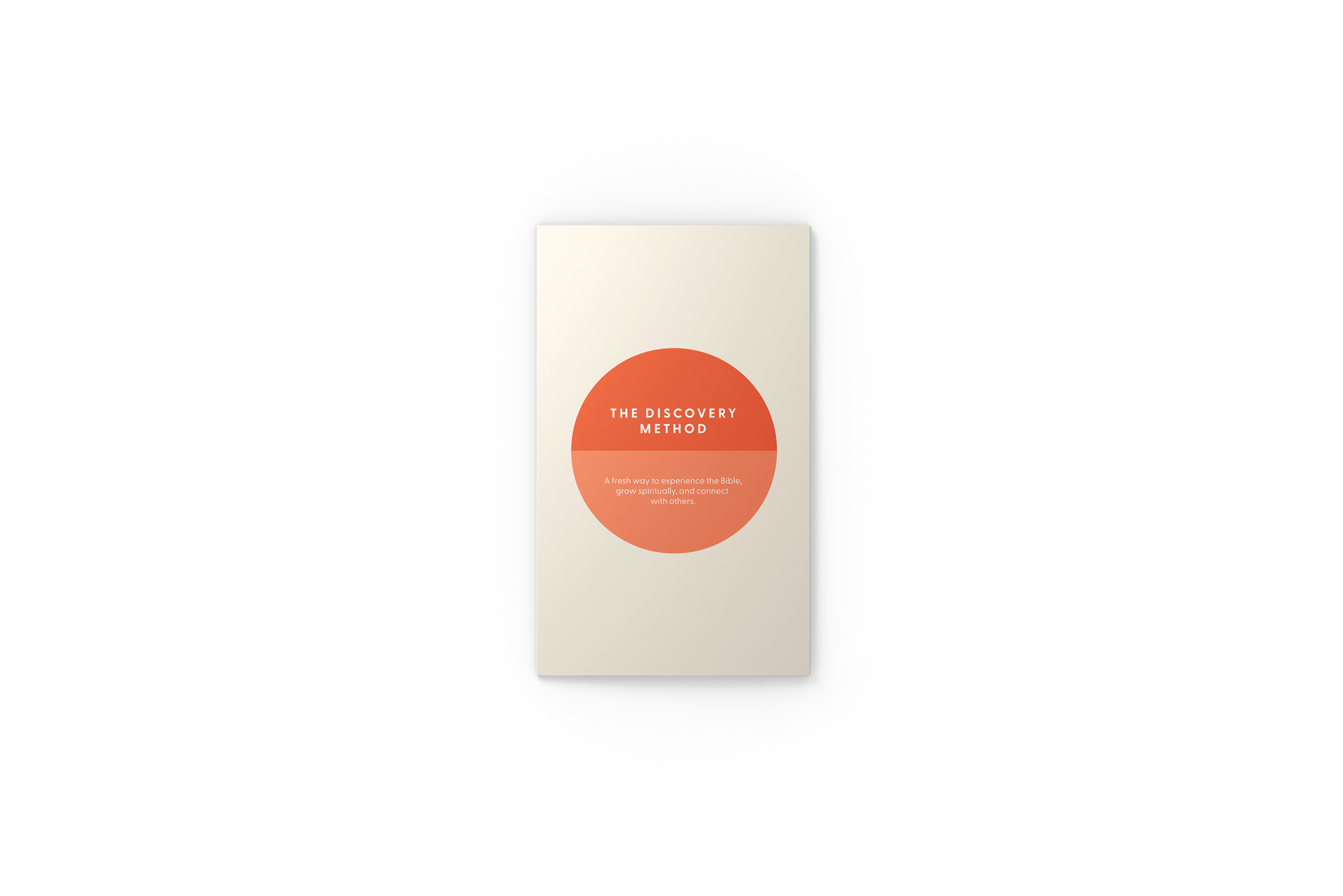 What is
IN THE
KIT?
THE DISCOVERY METHOD
The Discovery Method is a simple yet rich model for studying the Bible. It is used in over 100 nations to disciple people of every age, education level, and cultural context into a fruitful relationship with Jesus. Each lesson uses nine strategic questions to help groups learn, engage, and apply the truths from a passage of scripture together.
What is
IN THE
KIT?
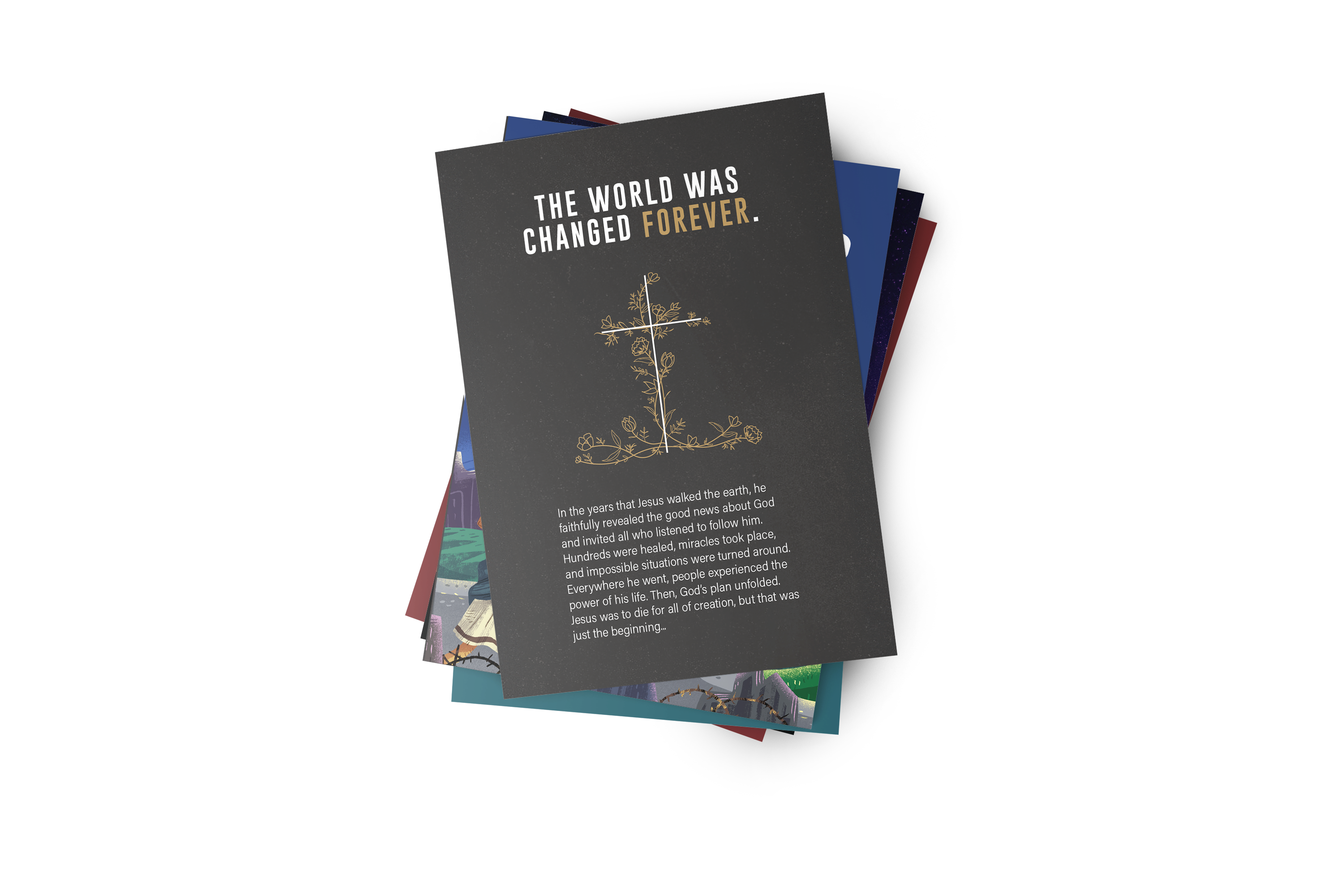 ENGAGERS
Engagers are inspirational resources that address relevant cultural topics. They can also be handed out to someone we know who is going through a specific hardship. Each Engager has a link to resources online for further engagement. 

Each kit contains 12 Engagers – two copies of six different titles.
How do I
PARTICIPATE?
Utilize the Kit
Get your free kit today and begin your journey of loving your neighbor!

Join the Community
Believers all around the world are part of the Love Your Neighbor community. Stay connected to receive expert ministry insights, urgent prayer requests, and stories from around the globe!

Sow it Forward
Not only can you impact your community, but your influence can stretch to the corners of the earth when you provide LYN kits to other churches and believers in need.
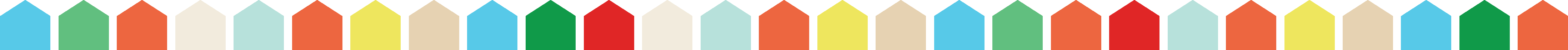 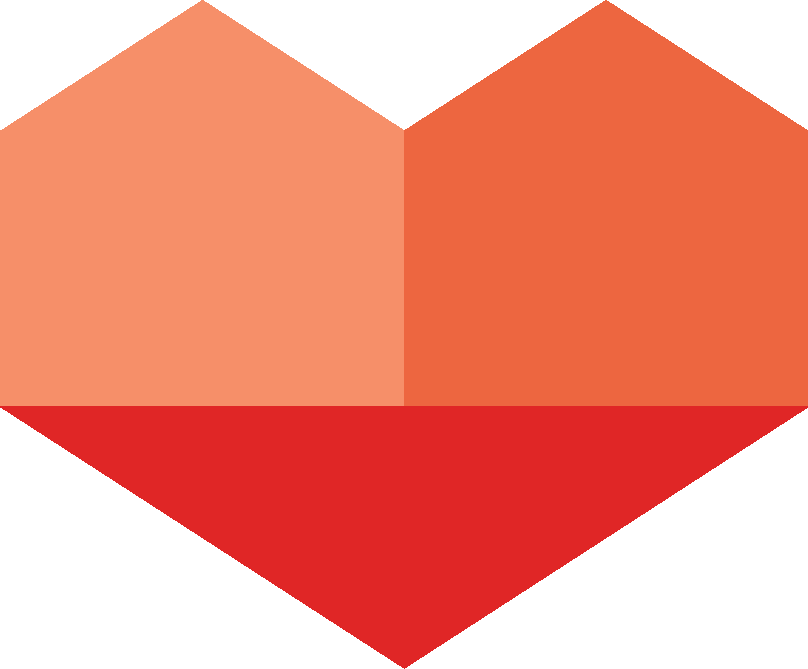 For more information visit
LYNKit.org